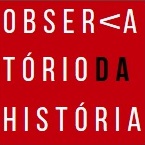 Seminários do Observatório
Prof. Dr. Jaime Ginzburg
DLCV-USP
Problemas na 
avaliação de periódicos acadêmicos
20  Junho 2018
10h30
Sala 110

Estrada do Caminho Velho, 333 – Pimentas
Guarulhos / SP
 
Serão emitidos certificados para os participantes
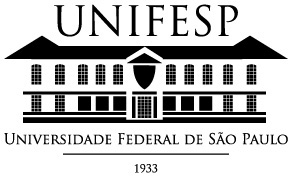 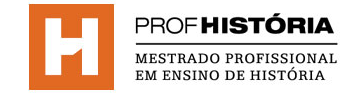 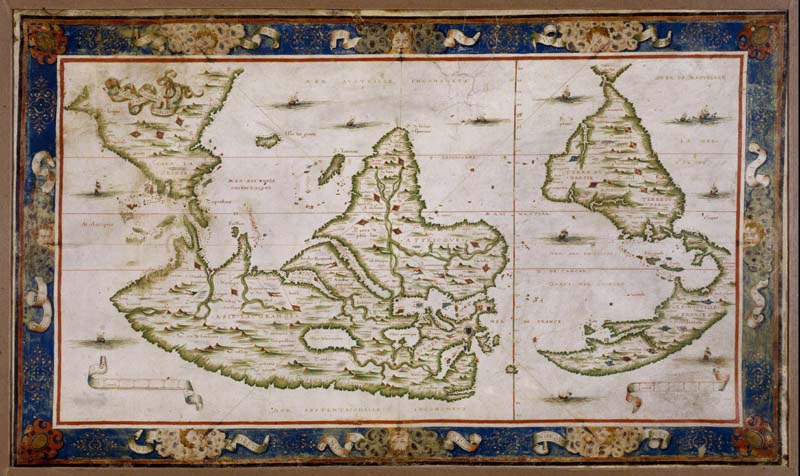 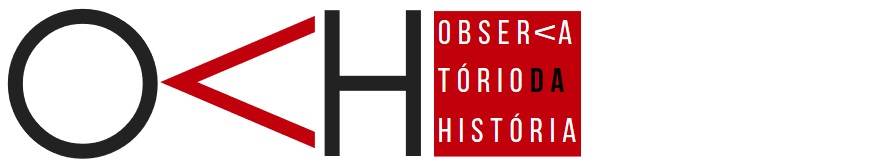 Programa de Pós-Graduação em História